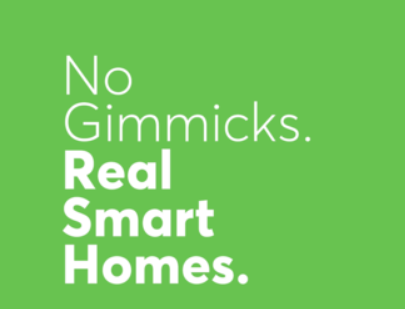 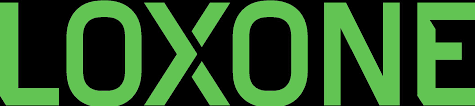 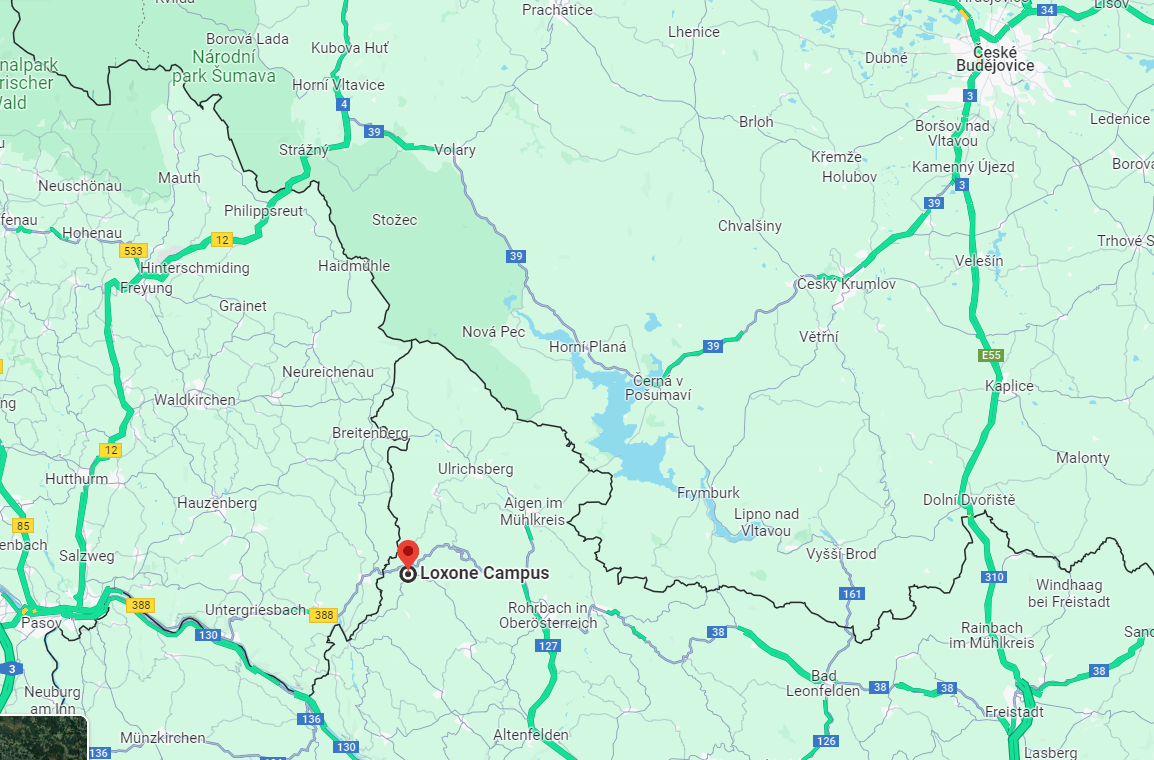 *2009, Rakousko, Kollerschlag

Thomas Moser, Martin Öler

Inteligentní automatizace budov

2010 – CZ, SK, UK

-> Zahraniční oddělení
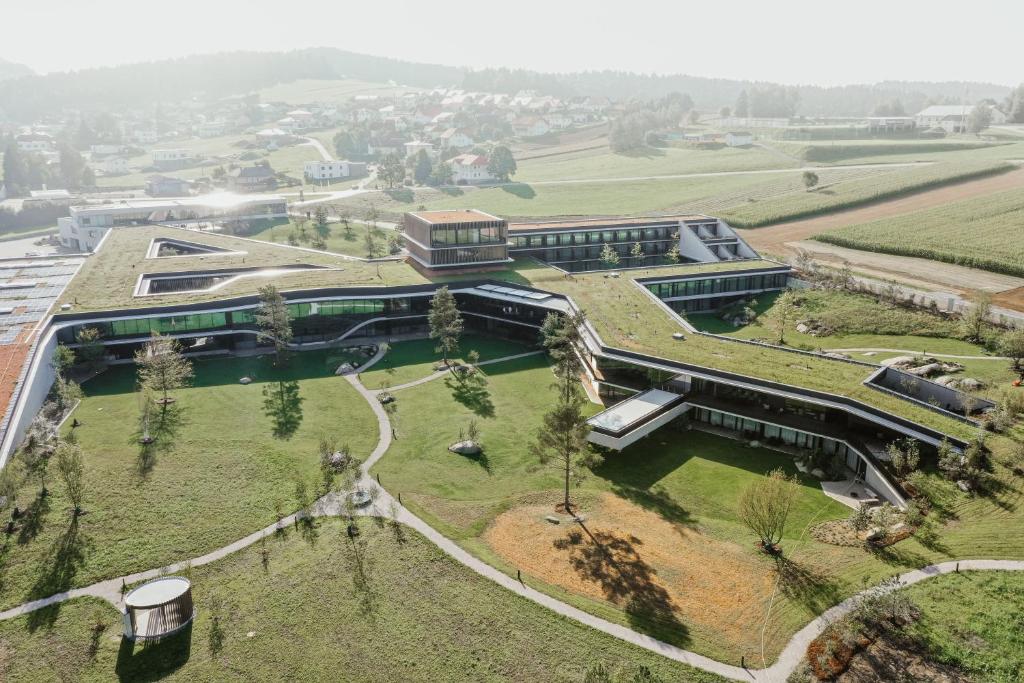 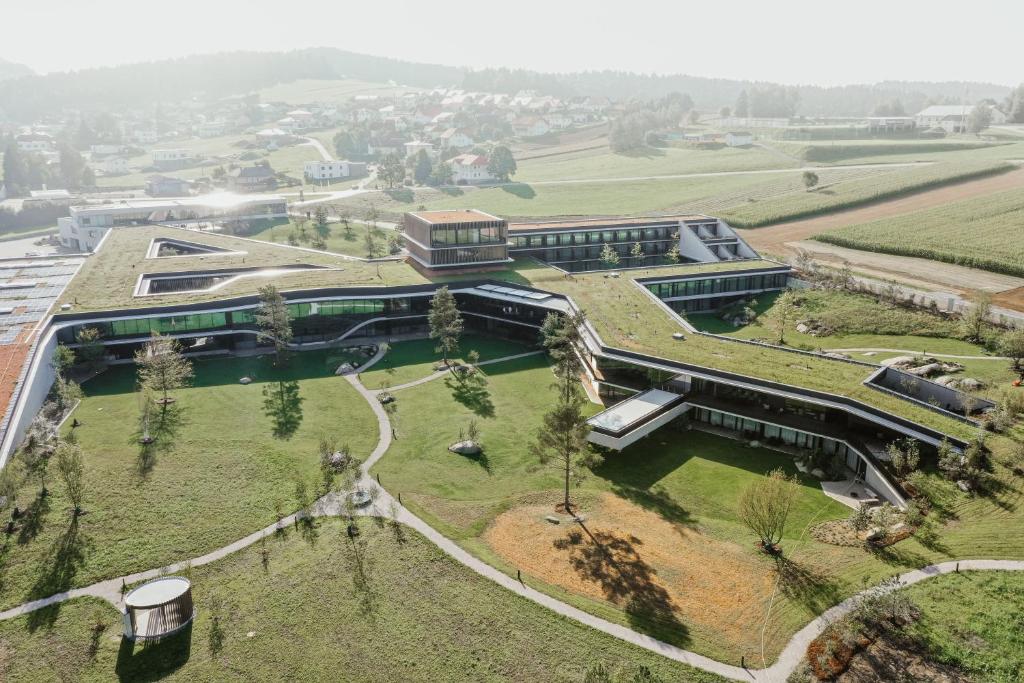 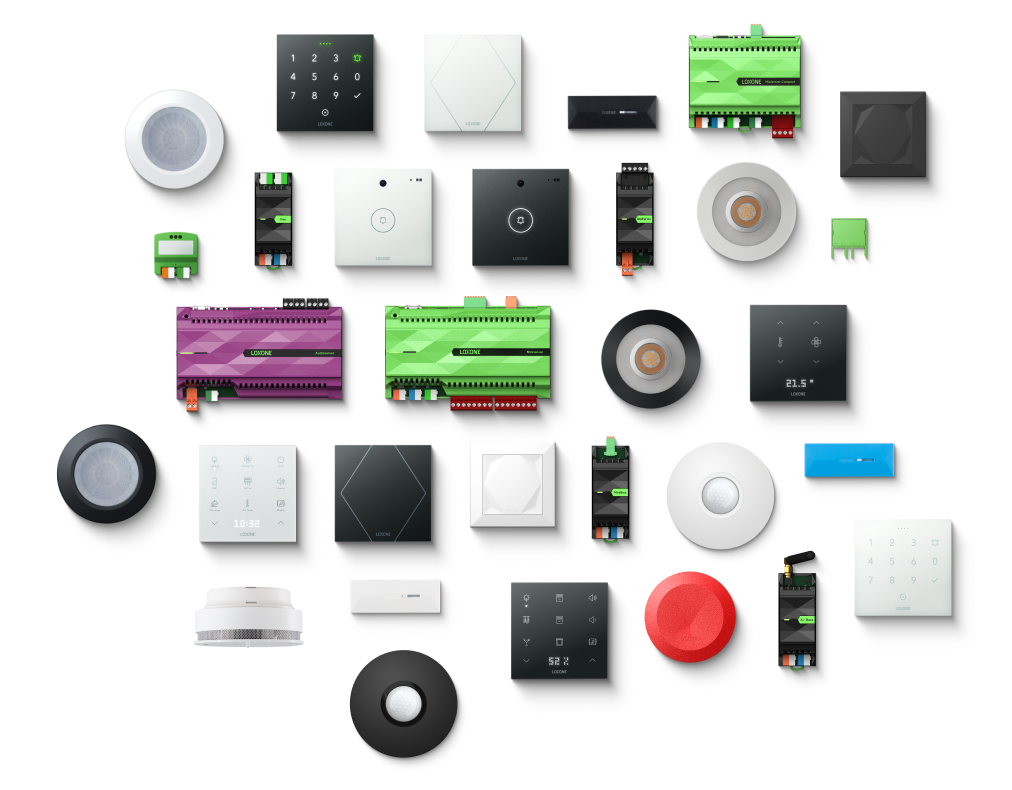 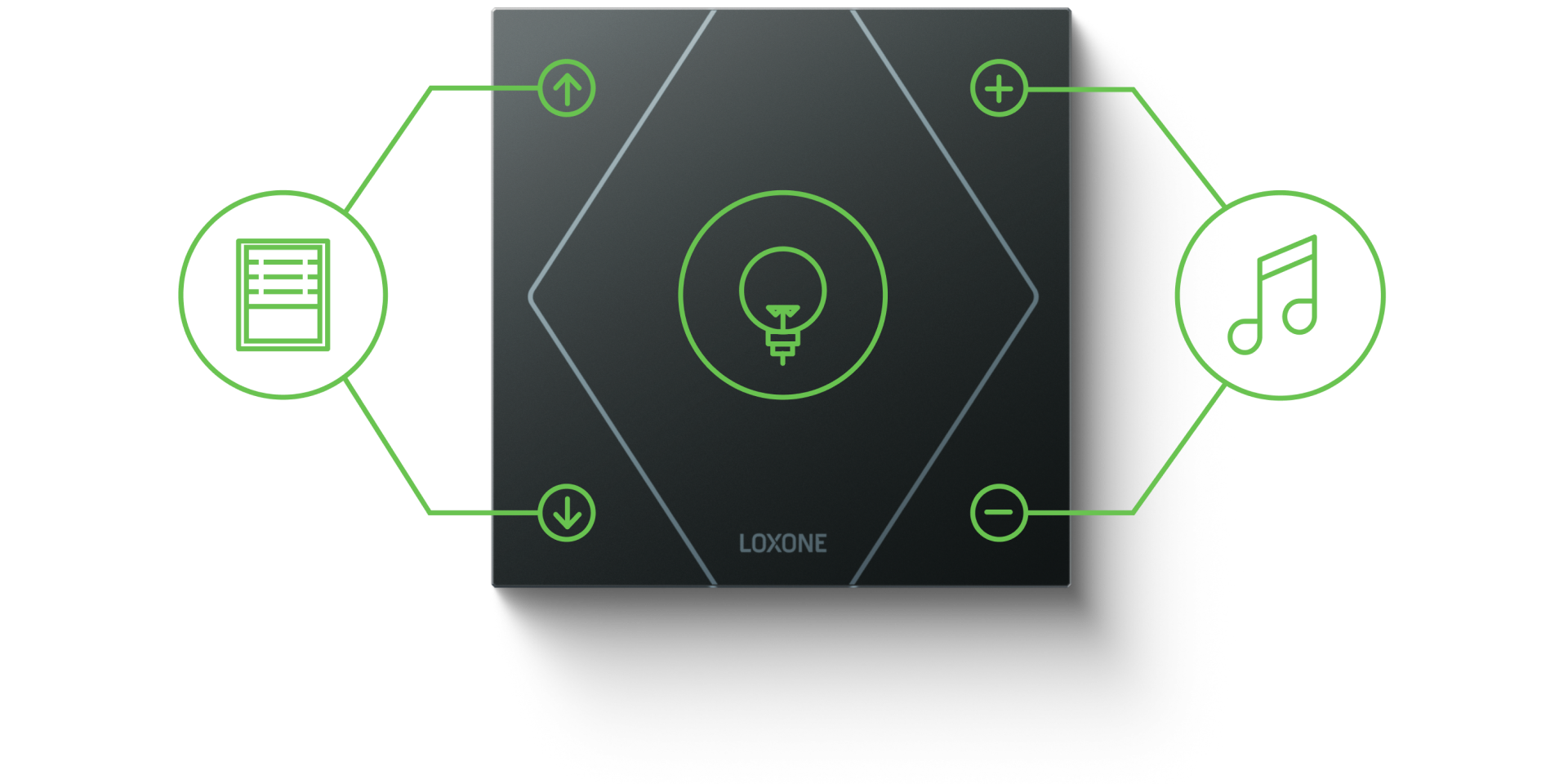 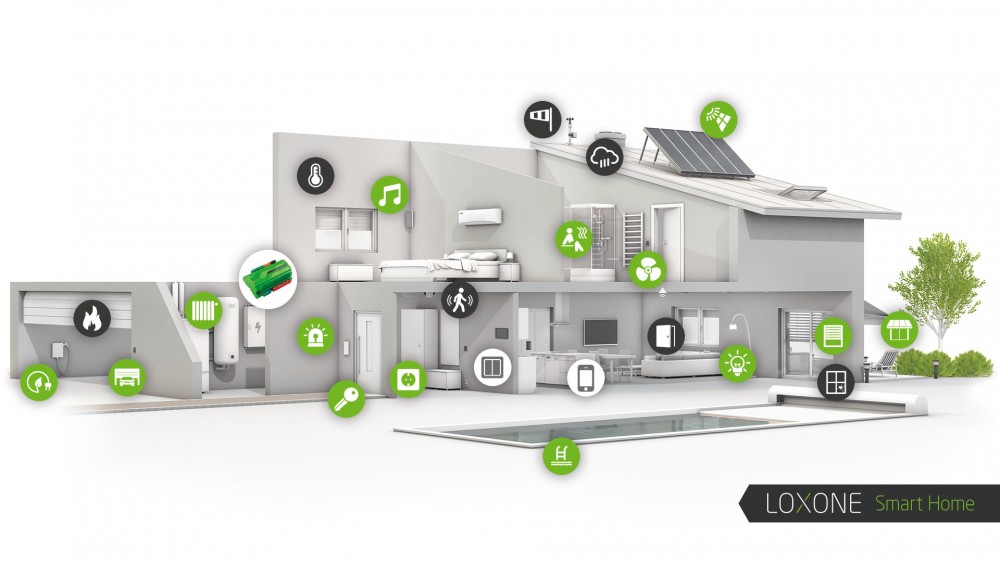